Српски језик 4. разред
Субјекатски  и предикатски скуп
Основне ријечи у реченици
СУБЈЕКАТ 
ПРЕДИКАТ



Примјер: Дјечаци су утрчали.
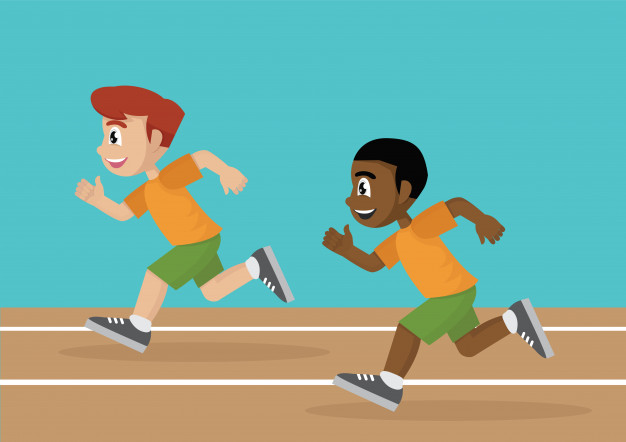 СУБЈЕКАТ
ПРЕДИКАТ
Проширивање знања – субјекатски скуп
Примјер:
Весели и нестрпљиви дјечаци утрчали су у учионицу послије школског звона.

Ријечи које стоје уз субјекат и везују се за њега или се ослањају на њега чине СУБЈЕКАТСКИ СКУП.
Субјекатски скуп ближе одређује, допуњава или објашњава субјекат.
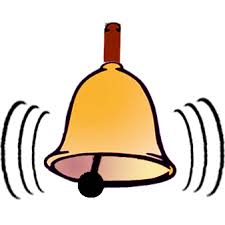 Предикатски скуп
Примјер:
Весели и нестрпљиви дјечаци утрчали су  у учионицу послије школског звона.

Предикат и ријечи које се везују за њега, или се ослањају на њега, чине ПРЕДИКАТСКИ СКУП.
Предикатски скуп ближе одређује, допуњава или објашњава предикат.
Задаци за самосталан рад:
У сљедећим реченицама одреди субјекатски и предикатски скуп.
Олујни вјетар је дувао и носио кровове са кућа.


Радосна дјеца су весело  скакала по пољу.
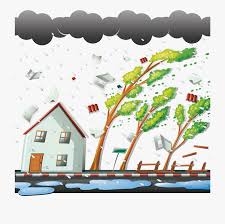 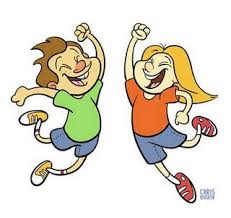